Prijenos podataka u digitalnom sustavu
Marlena grubor
Računalna mreža
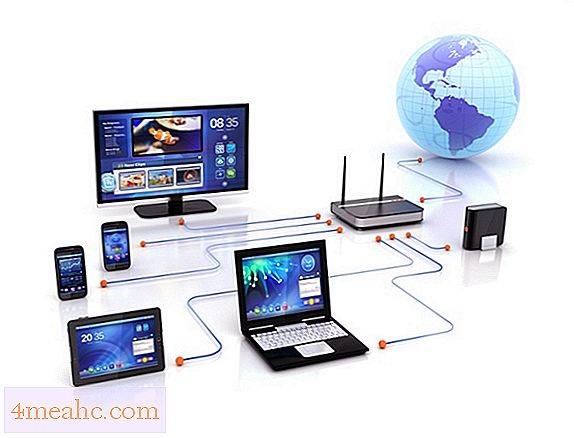 Računalna mreža jest skup povezanih računala i uređaja koji mogu međusobno komunicirati i razmjenjivati podatke.
Prijenos podataka u digitalnom sustavu:
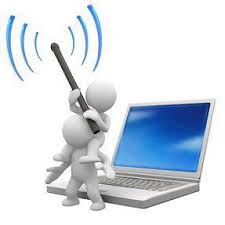 Žičani(ethernet)-računala su povezana mrežnim kabelima.
Bežični(wirelws)-povezivanje računala radiovalovima,mikrovalovima infracrvenim valovima.
Optičke mreže(svjetlovod)-koriste se optičkim vlaknima za prijenos podataka.
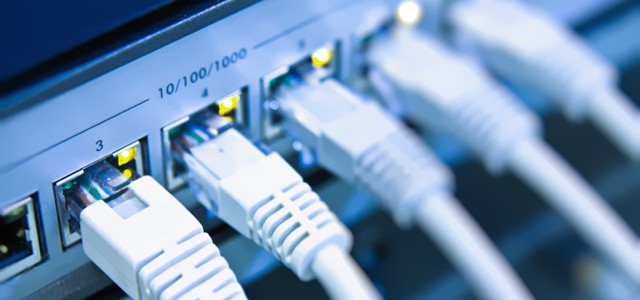 KuĆna mreža
KuĆna mreža jest mreža za komunikaciju između digitalnih uređaja unutar doma ili stana.
Njome povezujemo uglavnom mali broj računala te dodatnu računalnu opremu poput pisača i mobilnih uređaja
Lokalna mreža
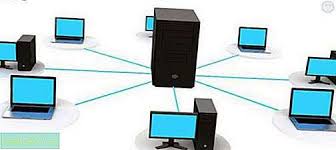 Lokalna mreža povezuje uređaje na manjim udaljenostima, npr. U zgradi,kući,školi itd..
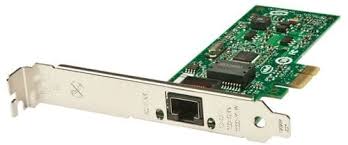 Žičana mrežna kartica
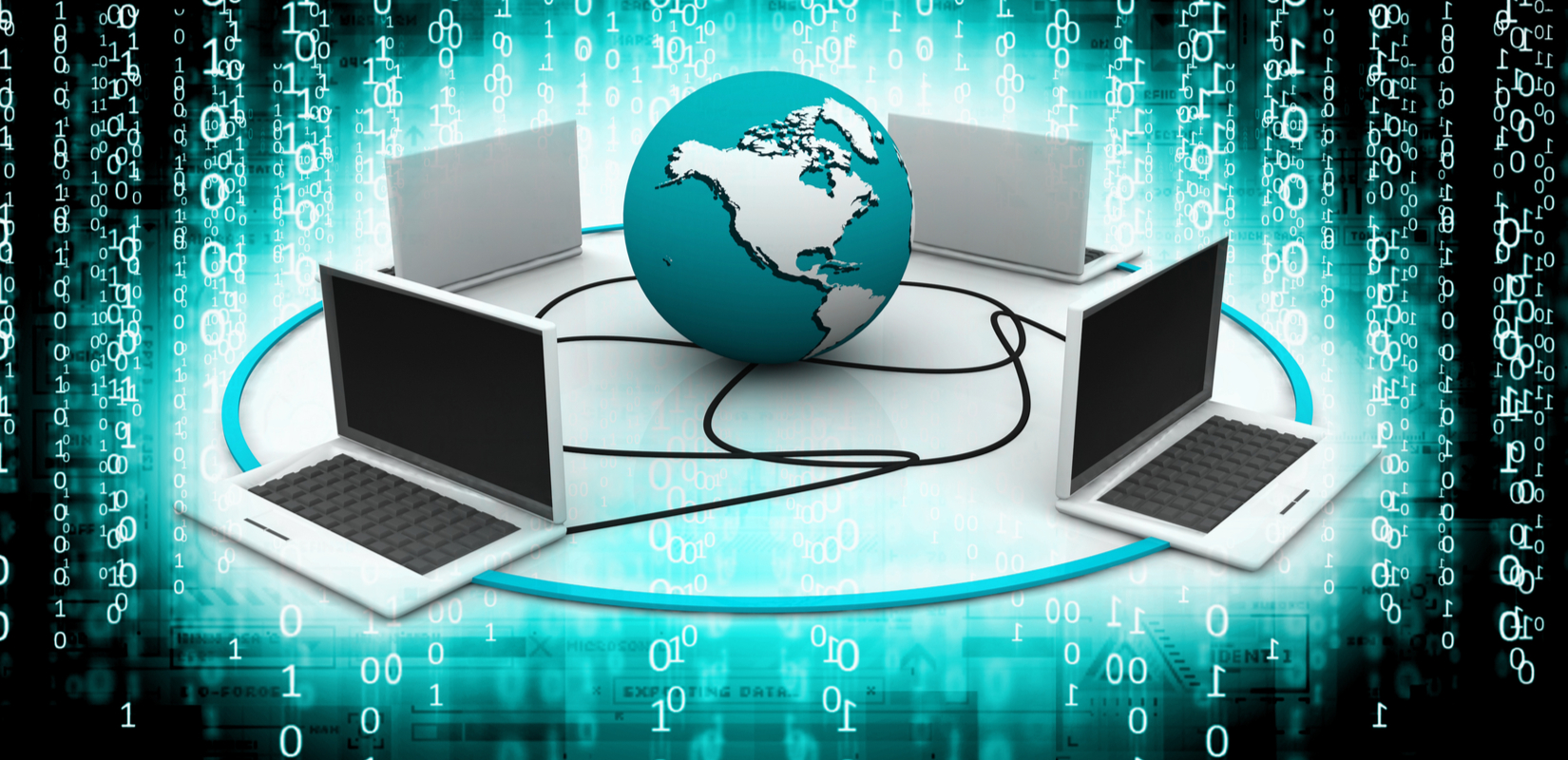 Rasprostranje mreža
Mrežna kartica
Rasprostranje mreža(wan)sastoji se od više lokalnih i gradskih mreža povezanih na većim udaljenostima poput gradova,država i kontinenta
Mrežna kartica omogučava računalima slanje i primanje podataka u lokalnoj mreži.